Adaptive Protocols and the DDI 4 Process Model
Jay GreenfieldBooz Allen Hamilton
NSF-Census Research Network Meeting Spring 2014 
Suitland, MD
Agenda
Describe several uses of an emerging process model that is part of the future DDI 4 specification
The uses we will cover today include:
The representation and execution of multi-mode contact procedures 
The representation and execution of data transformation pipelines
Putting the two together in a process model able to both represent and facilitate the execution of data driven adaptive protocols
2
Disclaimer
GSIM 1.1 is a mature specification. So is OWL-S. So is DDI-3 which uses OWL-S.

However, DDI 4 is the the early stages of development. While it integrates with mature specifications, it is very much a work in progress. Many of its details remain to be finalized.
3
Background: What is DDI 4?
It is the next major version of the DDI specification
Instead of being XML-based it is information model based
Being model-based enables DDI 4 to more easily:
Interact with other UML models including GSIM
Modularize the specification by resolving it into a set of more or less specialized, extensible functional views
Create functional views that support the use of heterogeneous data sources (including auxiliary data, process data and registries) across the data lifecycle
4
Background: What is GSIM?
We need consistent information
Modernization of statistics requires:
Reuse and sharing of methods, components, processes and data repositories 
Definition of a shared “plug-and-play” modular component architecture
The Generic Statistical Business Process Model (GSBPM) will help determine which components are required
GSIM will help to specify the interfaces
From What is GSIM? at GSIM 1.1 portal
5
Background: What are DDI 4 Functional Views?
The primary publications of the DDI Alliance are functional views 
From these views various artifacts including XML schemas and RDF vocabularies are generated
6
Our use case: meet the players…
7
GSBPM
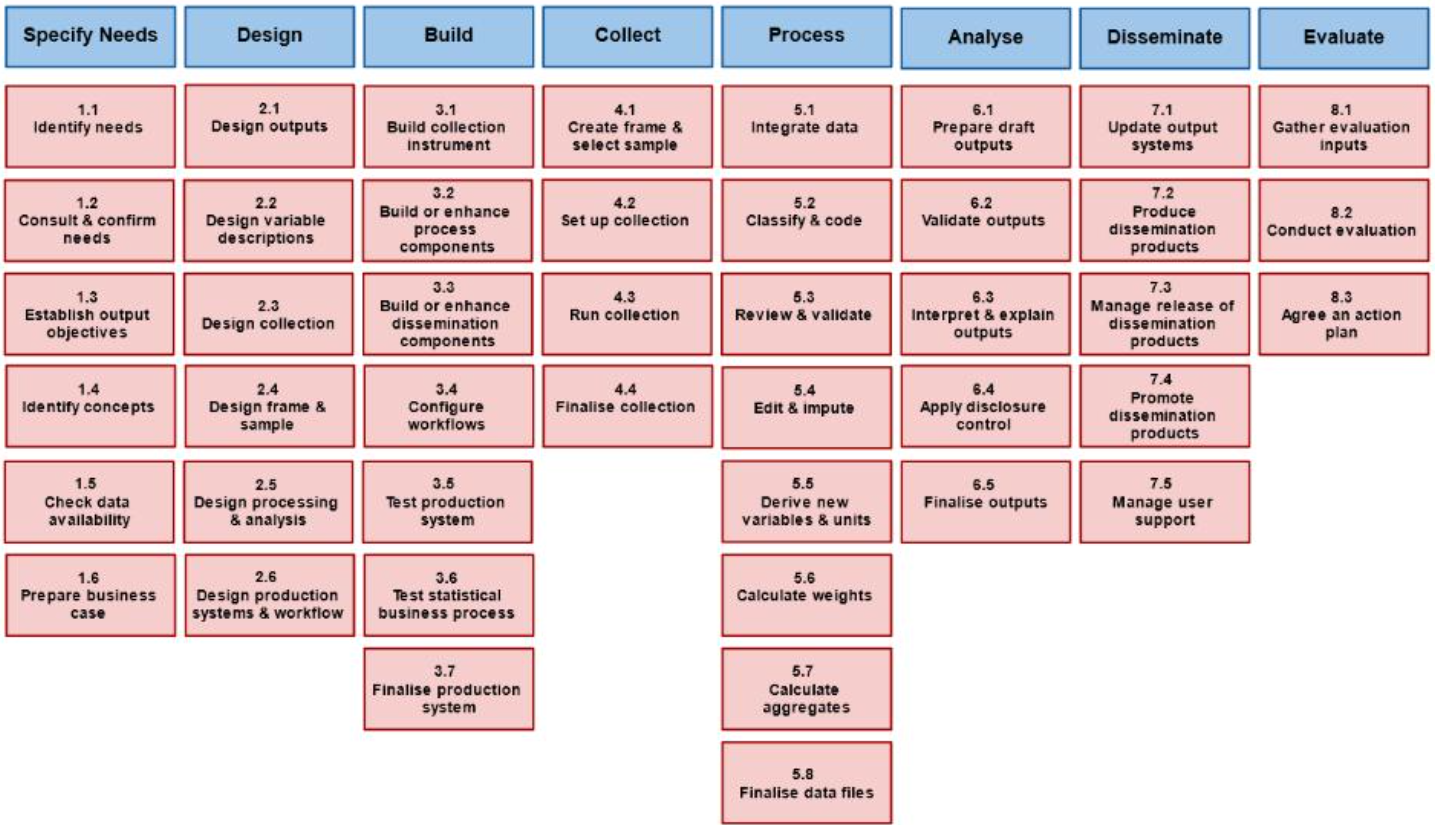 From Introducing the GSBPM at the GSBPM portal
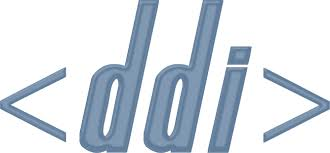 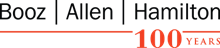 8
In the adaptive protocol use case…
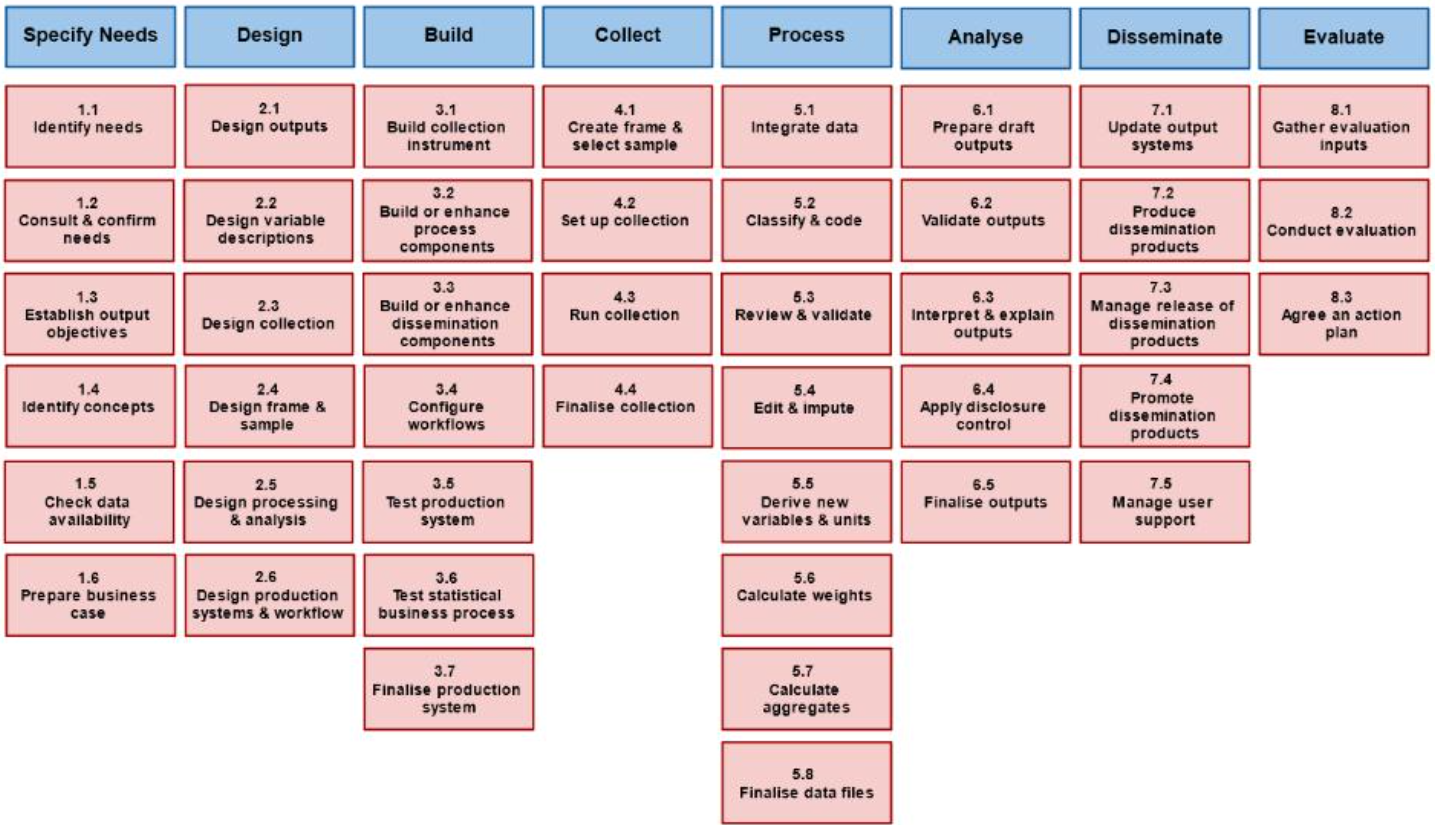 The relationship between Collect and Process is non-linear:
We use administrative and other data collected and processed previously together with almost real time processing of current data to guide data collection now 
Collect can depend on Process and vice versa
Although GSBPM and the business processes  that GSBPM represents were not intended to form a linear model, the systems that we Build behave by and large in a linear way
9
GLBPM
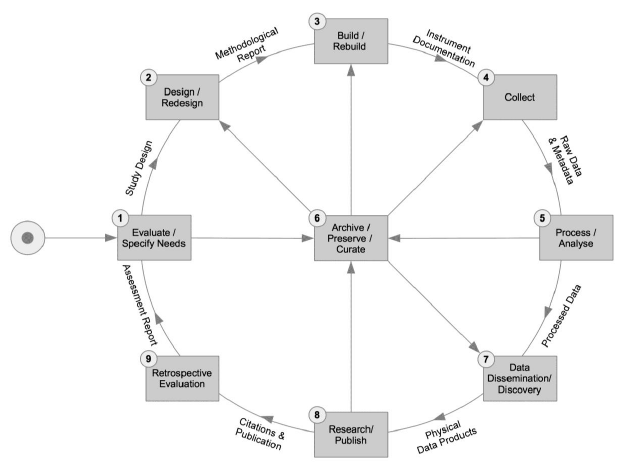 From: Generic Longitudinal  Business Process Model
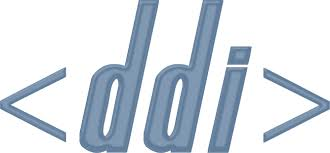 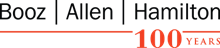 10
GLBPM
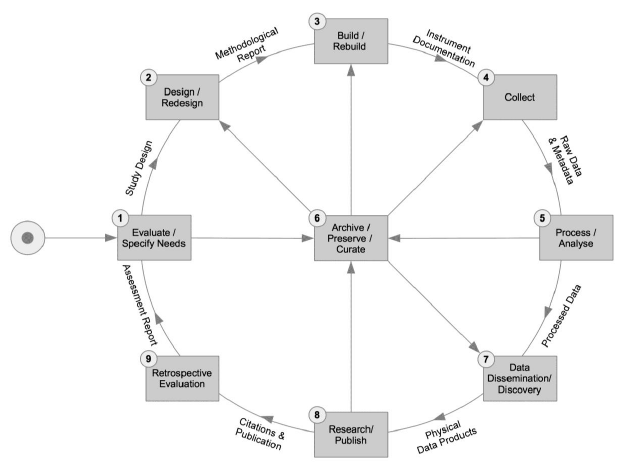 Because the L in GLBPM is longitudinal, GLBPM thinks in circles
And the systems we Build to support longitudinal studies are formed around an Archive
There are many lessons learned from ordering processes around archives and archival services
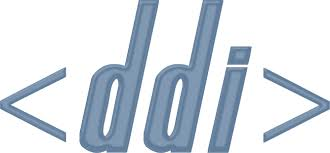 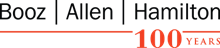 11
Meet the Information Model we will use to design, build and collect the adaptive protocol use case…
machine readable
human readable
12
Using GSIM, how might we represent an adaptive design?
Imagine that we want to use the current representativeness of study participants to decide if, for a specific individual, we want to engage in a refusal conversion 
In such a design we would conditionally attempt to convert based on the calculation of a statistic
Let’s first examine how GSIM might represent the calculation of this statistic…
13
The design of a calculation…
Following FDA guidelines for adaptive designs we might undertake “analyses of the accumulating study data…at prospectively planned time points within the study”
This might entail comparisons over time of historical demographic data with current demographic data
In the process we might want to integrate data (GSBPM 5.1) and calculate aggregates (GSBPM 5.7)
14
GSIM Process Step (Top Level)
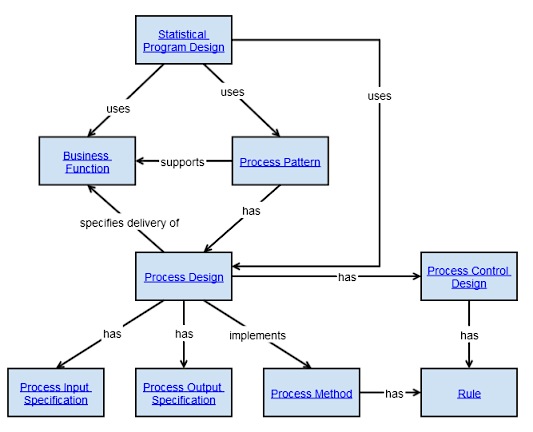 FDA Adaptive Design Guidelines
GSBPM 5.1, 5.7
???
15
A tale of two process designs and the case for data federation
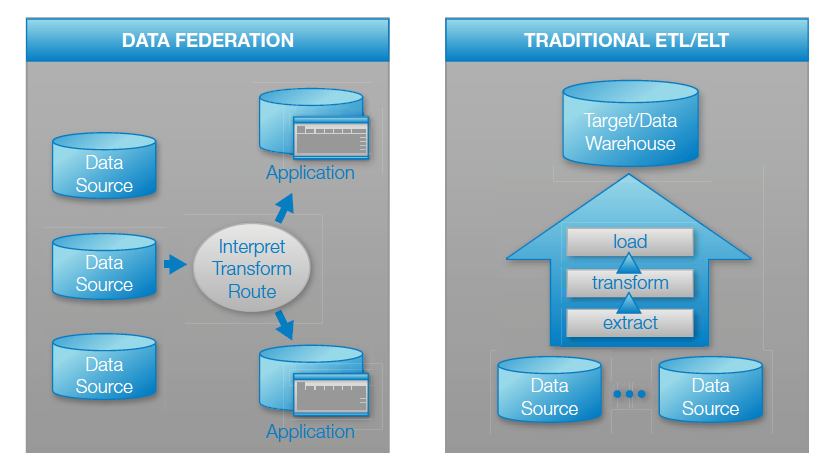 From Best Practices in SAS Management for Big Data
16
A tale of two process designs and the case for data federation
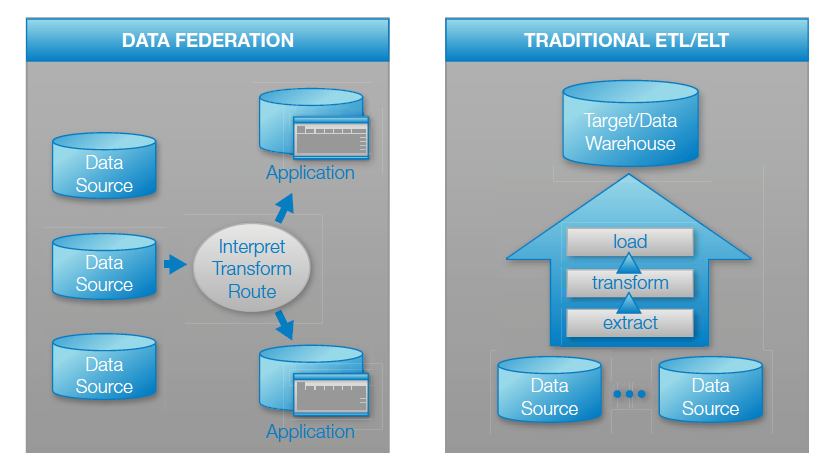 Data is too sensitive: organizations don’t want to provide direct access to data sources.
Data is too diverse: data is stored in multiple source systems that all have different security models, duplicate users and different permissions.
Data is too ad hoc: when data is changing frequently, constant updates are needed to maintain integration logic. It becomes difficult to make a repeatable integration process, especially if there are many data integration applications that need access to the same data.
From Best Practices in SAS Management for Big Data
17
Our process design is…
…a data federation data lake that collects everything and supports dive in anywhere, flexible access data processing
The data lake is, in turn, traversed in a series of sub-steps that together form a map reduce algorithm for numerical summarization
The algorithm both integrates and aggregates…
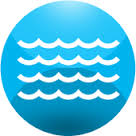 18
Our process design is…
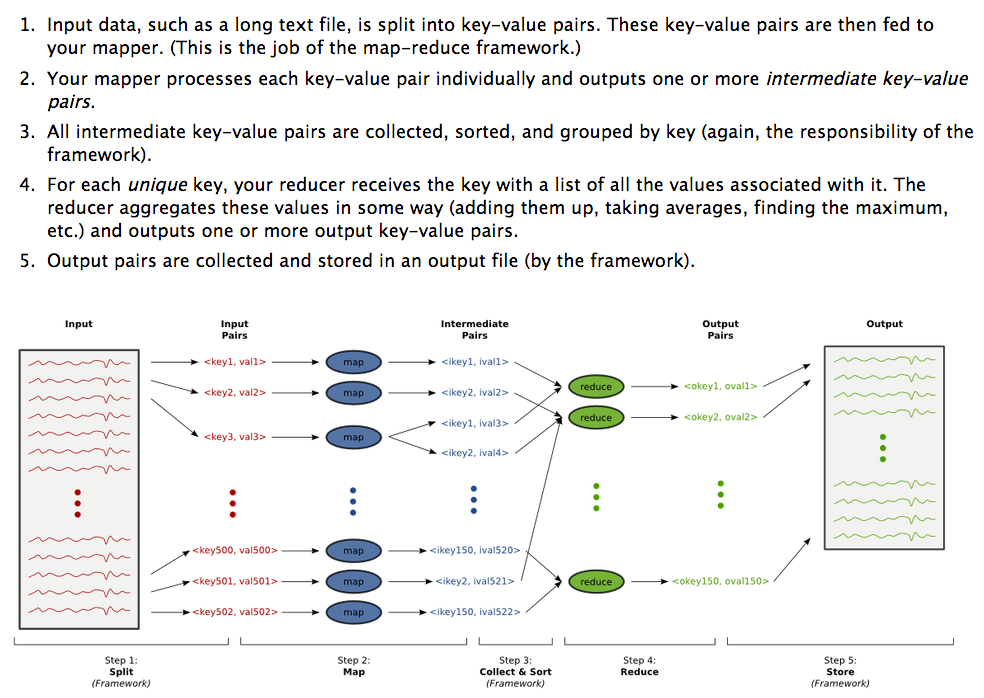 …a data federation data lake that collects everything and supports dive in anywhere, flexible access data processing
The data lake is, in turn, traversed in a series of sub-steps that together form a map reduce algorithm for numerical summarization
The algorithm both integrates and aggregates…
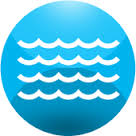 19
GSIM Process Step (Top Level)
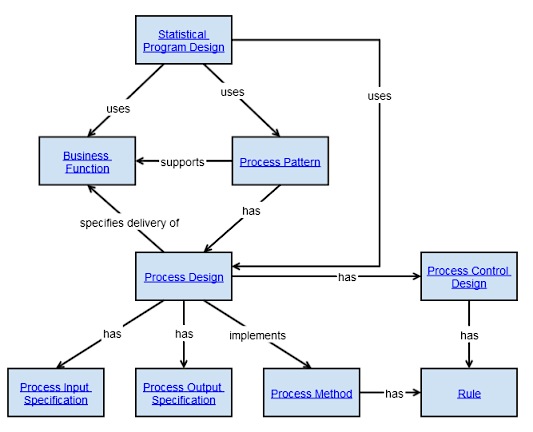 FDA Adaptive Design Guidelines
GSBPM 5.1, 5.7
Numerical summarization map reduce algorithm
Data Lake
20
Enter OWL-S…
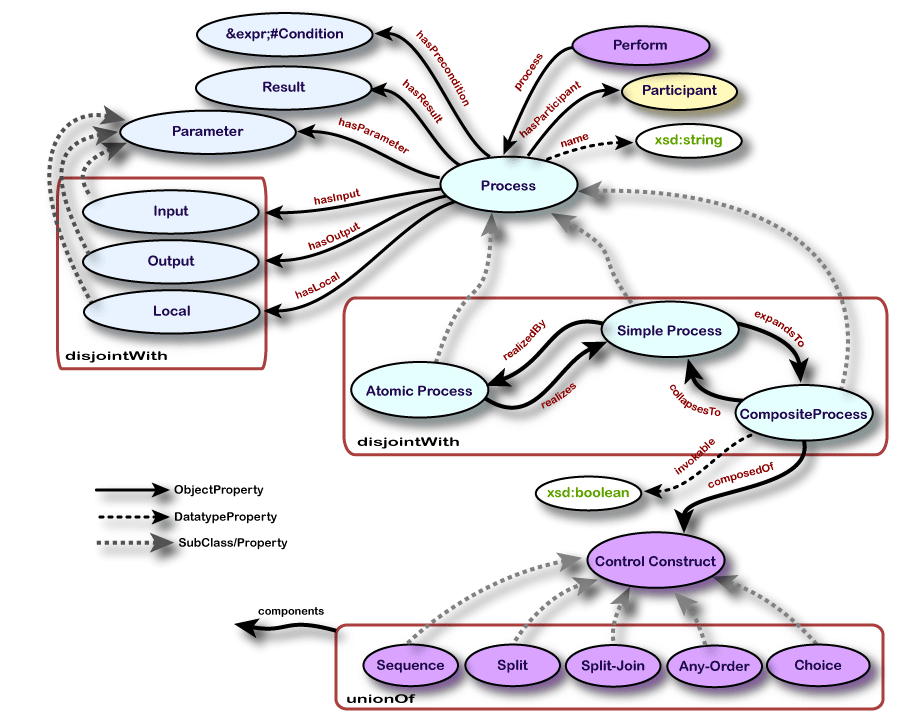 From OWL-S: Semantic Markup forWeb Services
21
Enter OWL-S…
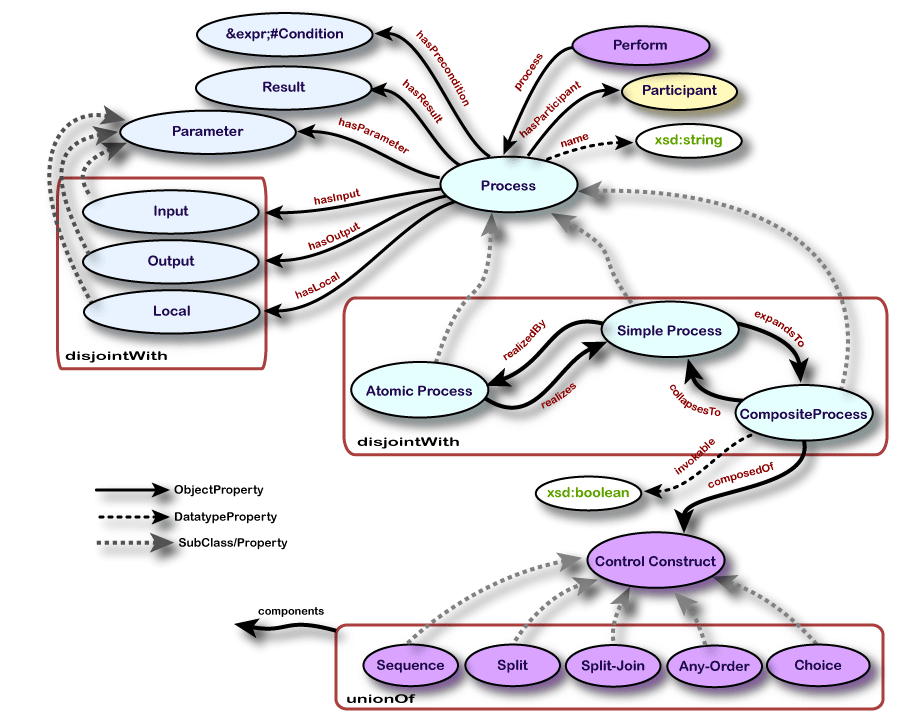 Previously, in DDI 3, OWL-S information objects were utilized to specify control constructs and the skip logic of questionnaires
OWL-S did this with such specificity that software connectors were developed by the Australian Bureau of Statistics and others that take DDI 3 OWL-S as input and code complex  instruments in Blaise as well as other survey systems
22
Enter OWL-S…
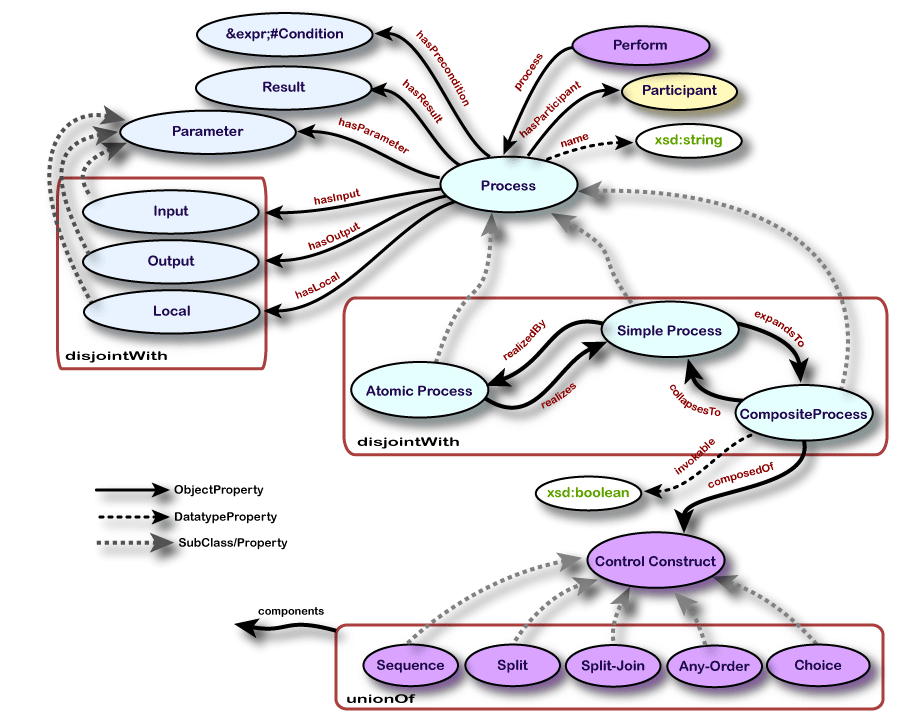 Now, in DDI 4, OWL-S information objects are about to be put into play alongside GSIM that can specify both parallel processing and sequential processing
OWL-S describes parallel processing in enough detail that, in the adaptive design use case, it will be able to assist in the automatic production of map reduce algorithms for constructing numerical summarizations
23
Enter OWL-S…
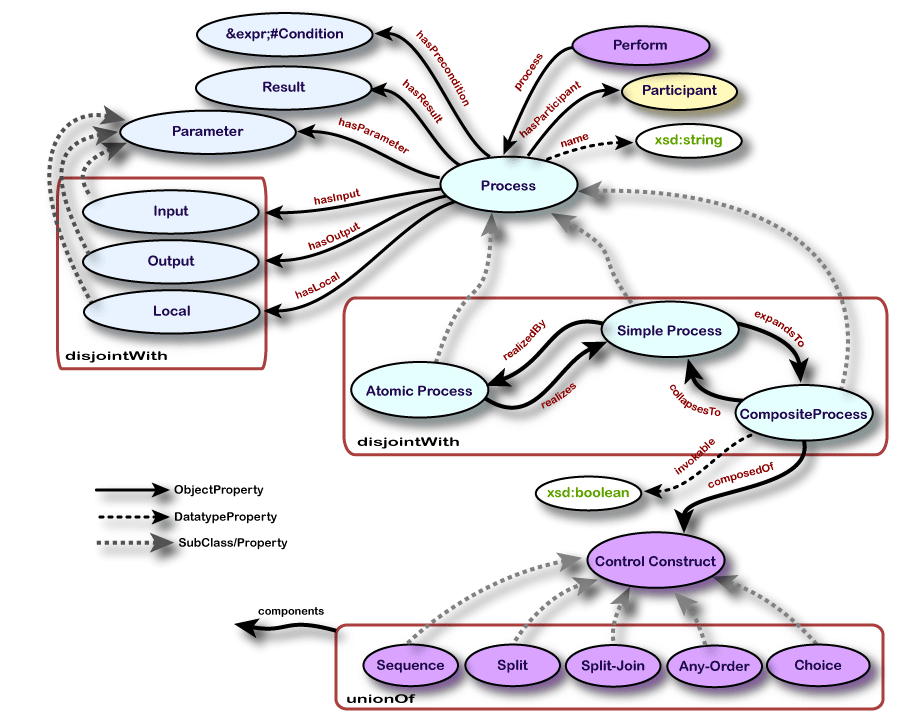 Also, OWL-S describes sequential processing in enough detail that, in the adaptive design use case, it will be able to assist in the automatic production of schedulers that conditionally determine and produce next actions – such as refusal conversion – in multi-mode contact procedures
24
Enter OWL-S…
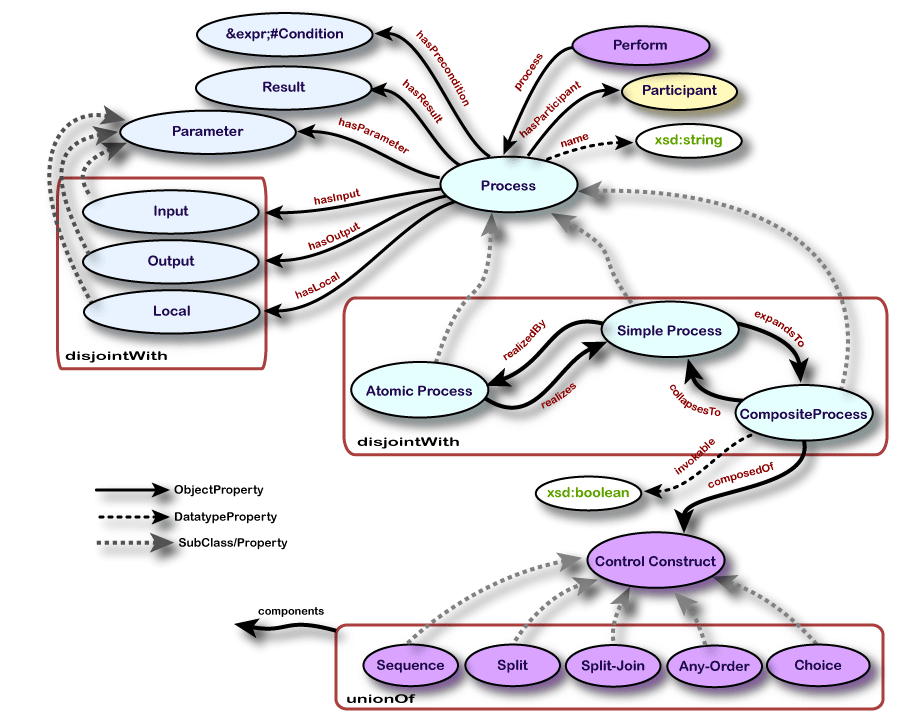 Finally, using OWL-S, it is possible to define a service profile for each process
In conjunction with a software agent, the service profile enables:
Automatic web service discovery
Automatic web service invocation
Automatic web service composition and interoperation
In this context a software agent might be a Web Service Business Process Execution Language (WSBPEL) program
25
In summary in DDI 4…
machine readable
human readable
26
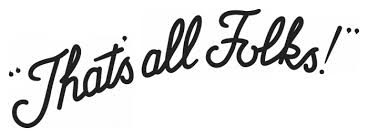 27
Appendix
Big data Primer
28
Big Data Primer (1)
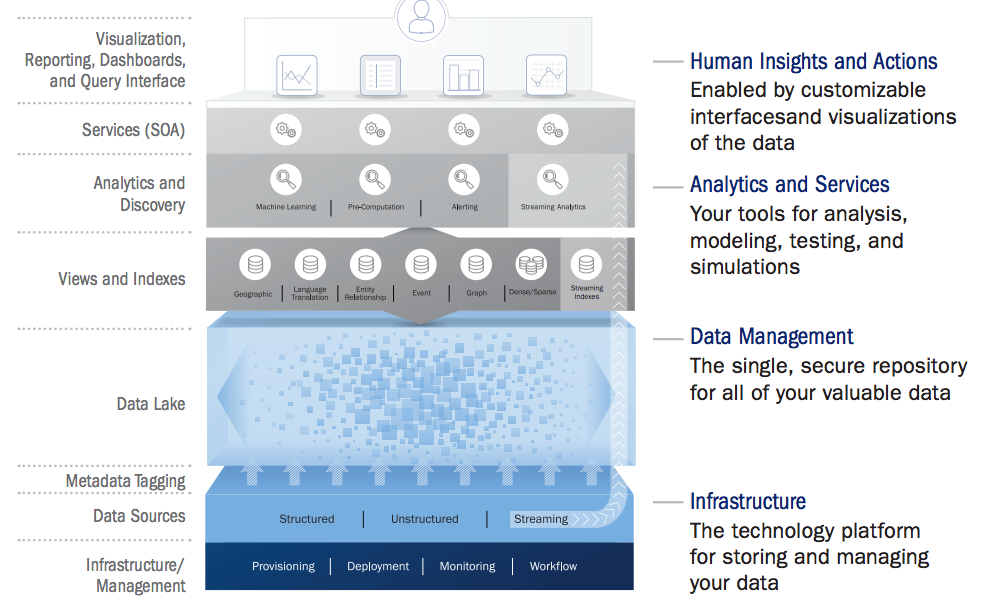 From The Data Lake: Turning Big Data Into Opportunity
29
Big Data Primer (1)
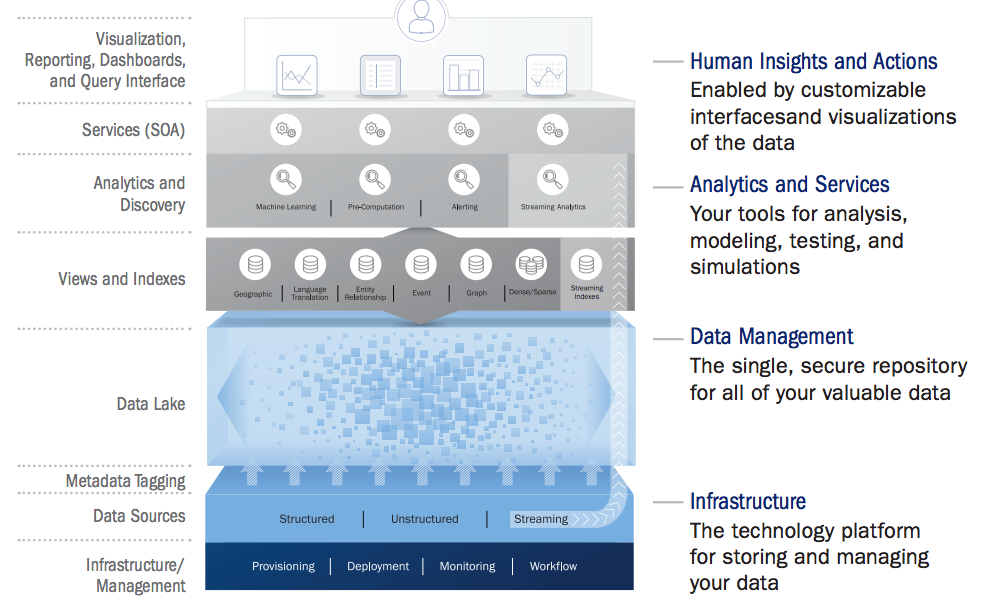 MapReduce work in conjunction with a file system
The data lake is this file system
One metaphor for the data lake might be a giant collection grid,  like a spreadsheet – one with billions of rows and billions of columns available to hold data
Each cell of the grid contains a piece of data
Cells might contain names, photographs, incident reports, Twitter feeds, OAIS submission information packages – anything and everything
30
Big Data Primer (2)
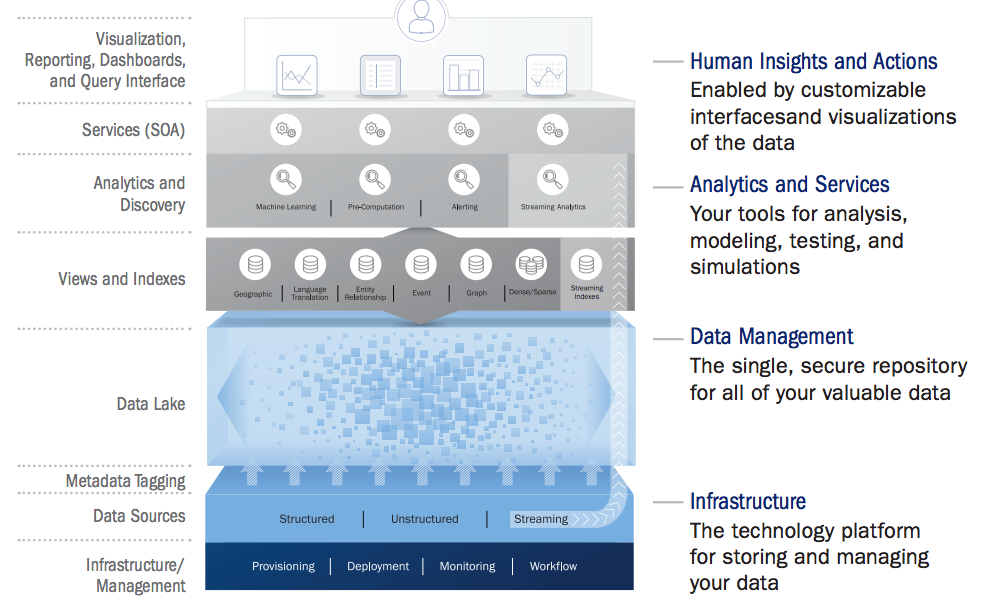 The image of the grid helps describe the difference between data mining and the data lake
With the data lake there is definitely an ingest process
During the ingest process certain details called “metadata” are added so that the basic information can be quickly located and identified
31
Big Data Primer (3)
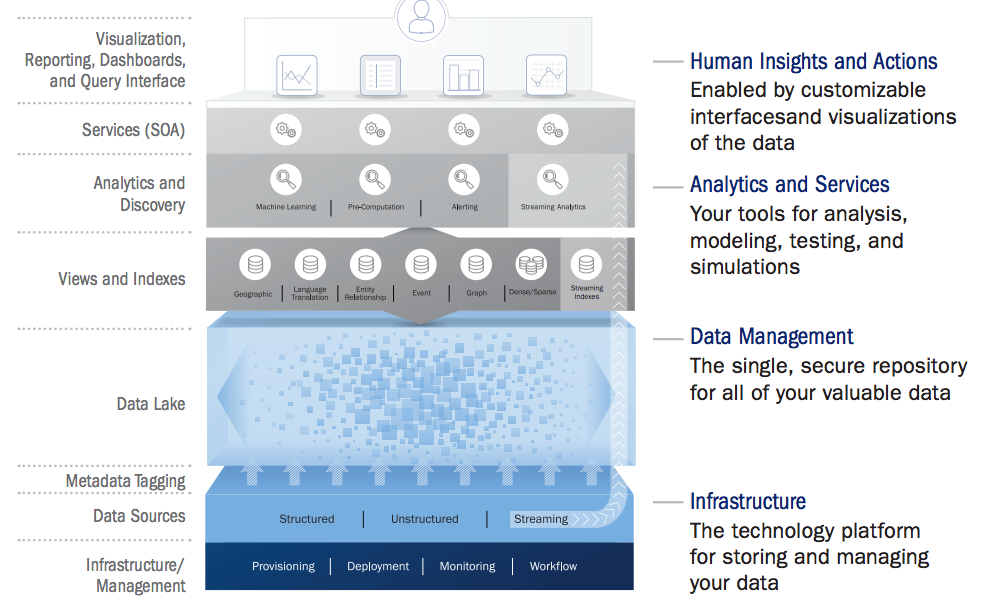 These metadata tags serve the same purpose as old-style card catalogues which allow a reader to find a book by searching the author, title or subject
A MapReduce job uses these metadata tags first to retrieve the appropriate data from the data lake
Next MapReduce maps each piece of information to a processor, assigning the piece of information a key – K1 – one for each processor
32
Big Data Primer (4)
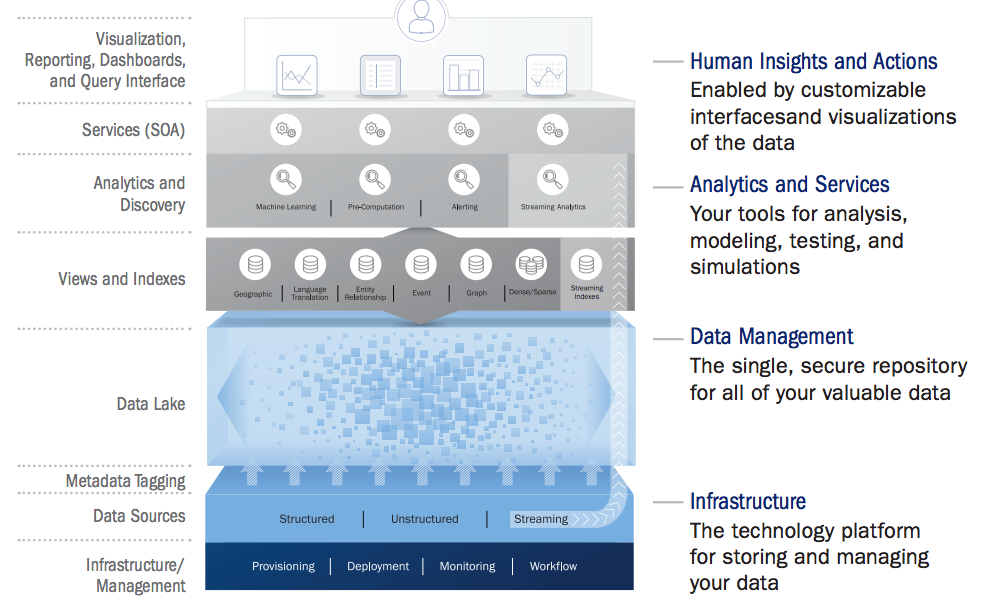 Next the processor runs a user-defined program on the many pieces of information it receives
During processing it very likely shreds each piece of information into other units, producing for each initial key/value pair one or more additional key/value pairs
So the map process looks like this: map(k1, v1) -> list(k2, v2)
Finally the reduce() function is applied to all the lists, aggregating them, and return the value v3
33
Data Lake MapReduce Pipeline
34
Big Data Primer References
The Data Lake: Turning Big Data Into Opportunity
The Data Lake: Taking Big Data Beyond the Cloud
NoSQL Data Modeling Techniques
Note that this reference is of interest for those who want to work through the problem of how data structures might be described and annotated using metadata tags in a data lake environment where on the surface the lake consists of just a big bag of key/value pairs
35